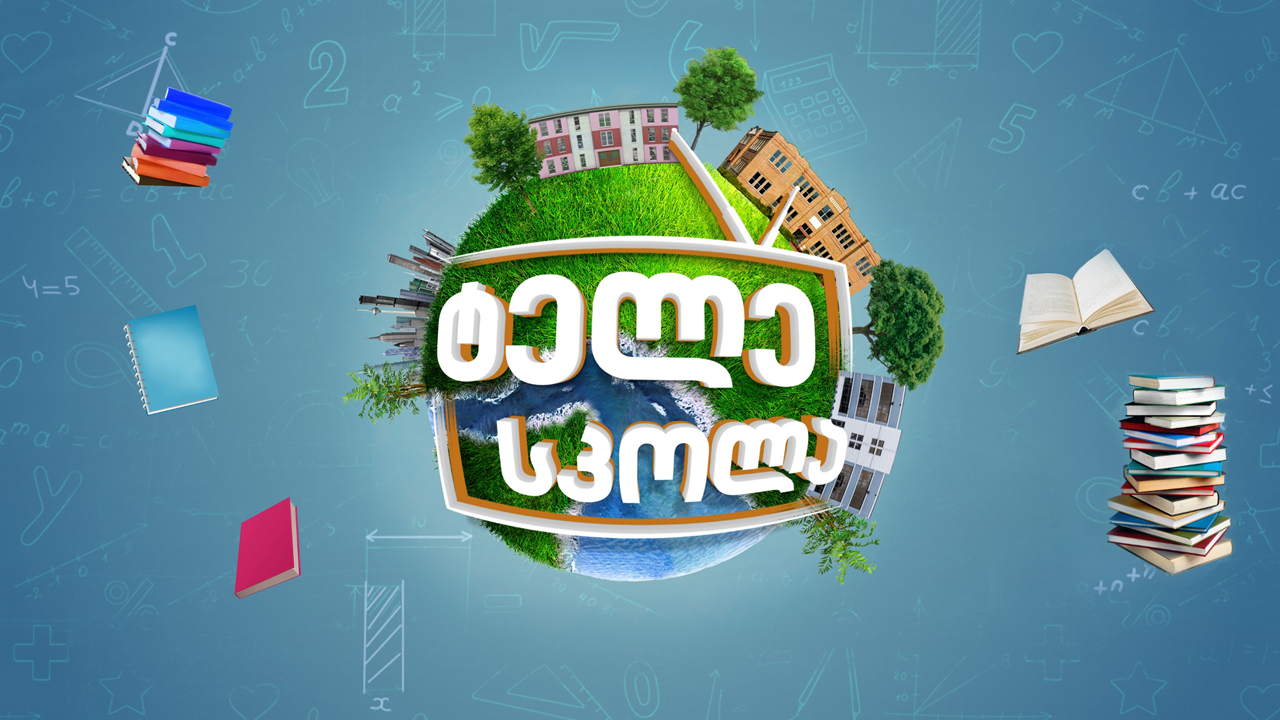 [Speaker Notes: Greeting]
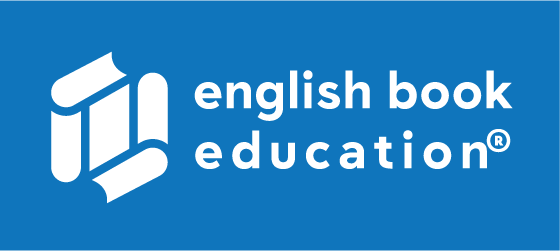 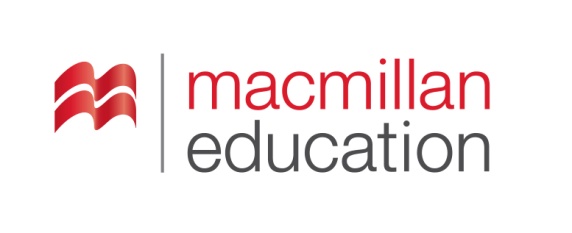 A Midsummer Night’s Dream
ზაფხულის ღამის სიზმარი
By William Shakespeare - უილიამ შექსპირი
Agendaგაკვეთილის განრიგი
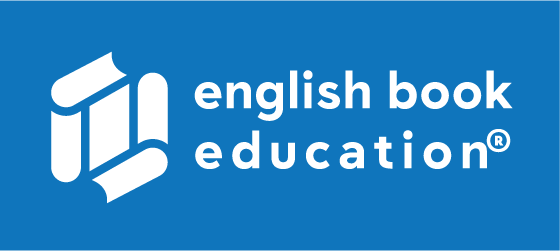 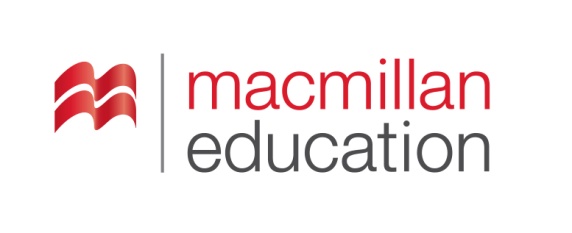 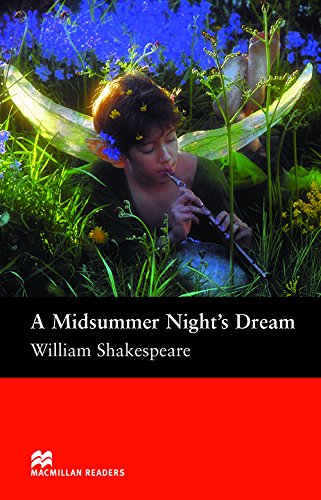 შელოცვა
შუალედი,
შესვენება
ვინმეს გაბრიყვება, გასულელება
თხოვნა, ხვეწნა
ზიანის მიყენება
მონაზონი
აპლოდისმენტები
განზრახ, გამიზნულად
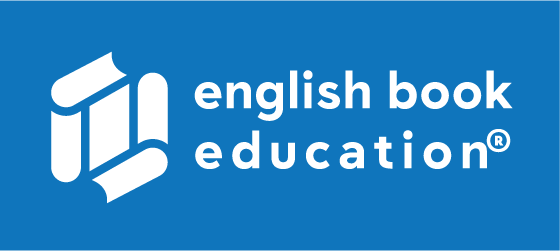 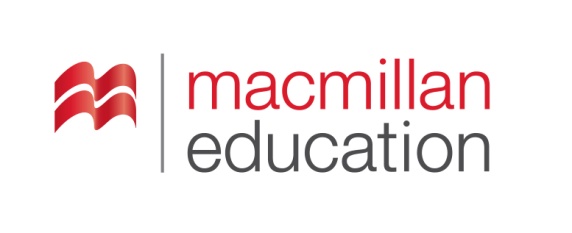 interval
(n.)
შუალედი,
შესვენება
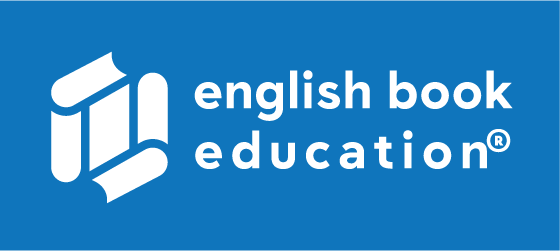 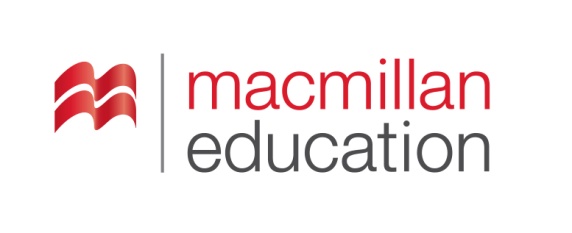 to make a fool of 
(phr.)
ვინმეს გაბრიყვება, გასულელება
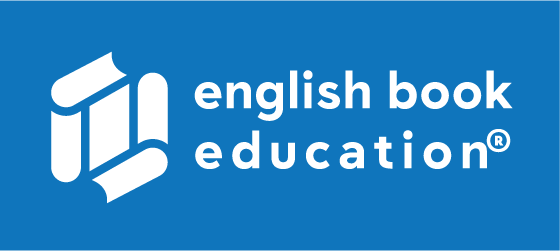 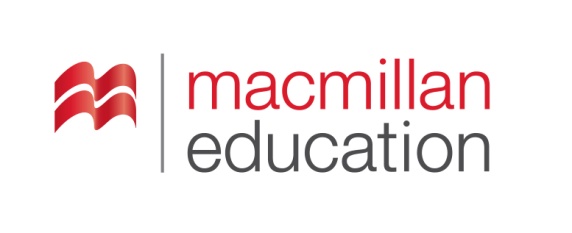 to cause mischief
(phr.)
ზიანის მიყენება
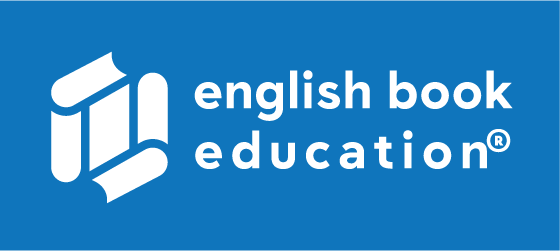 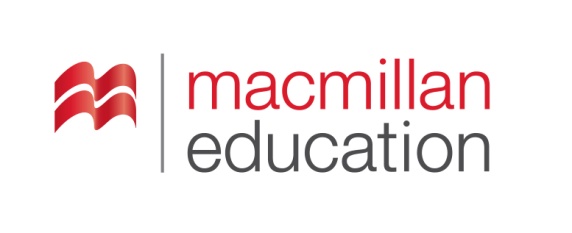 on purpose
(phr.)
განზრახ, გამიზნულად
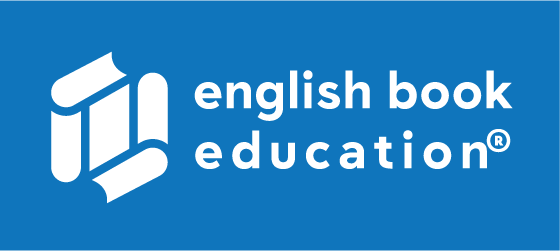 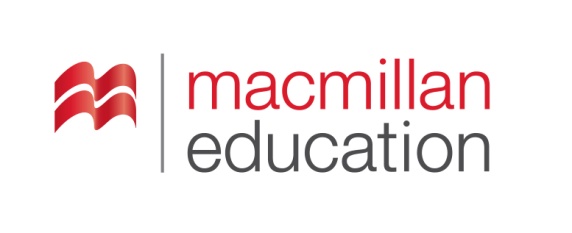 applause
(n.)
აპლოდისმენტები
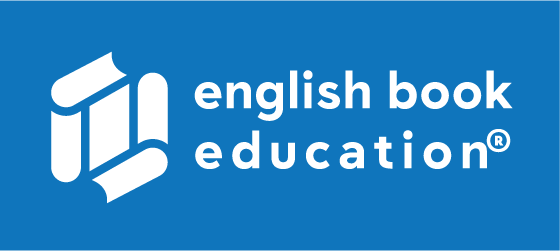 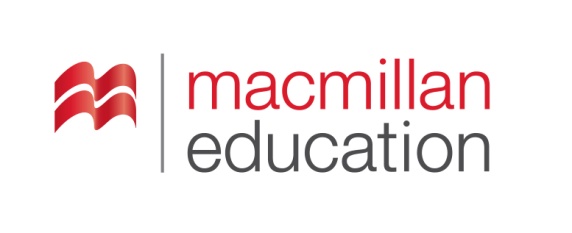 nun
(n.)
მონაზონი
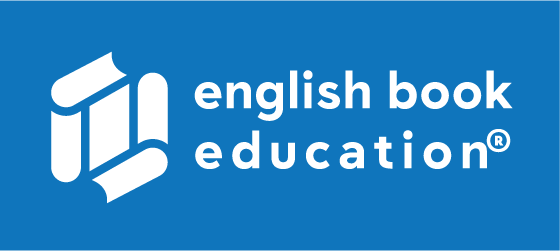 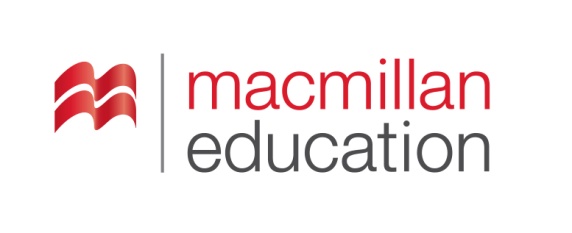 to beg
(v.)
თხოვნა, ხვეწნა
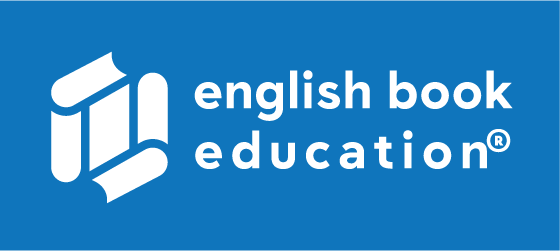 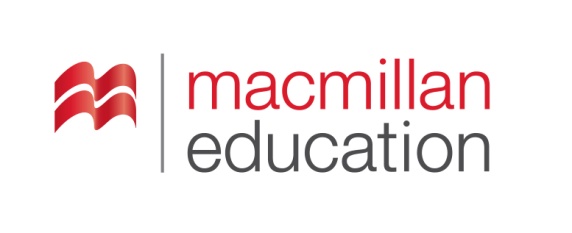 spell
(n.)
შელოცვა
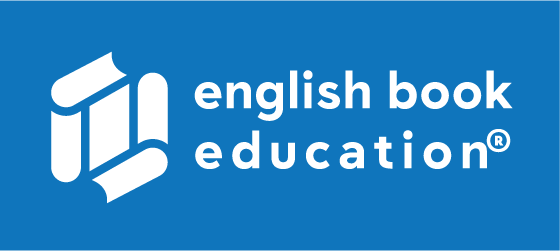 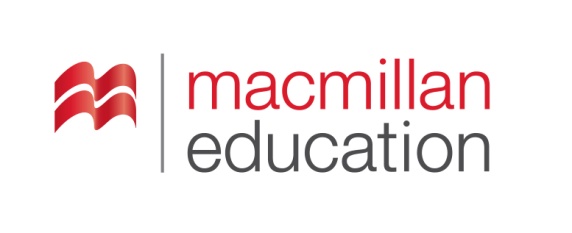 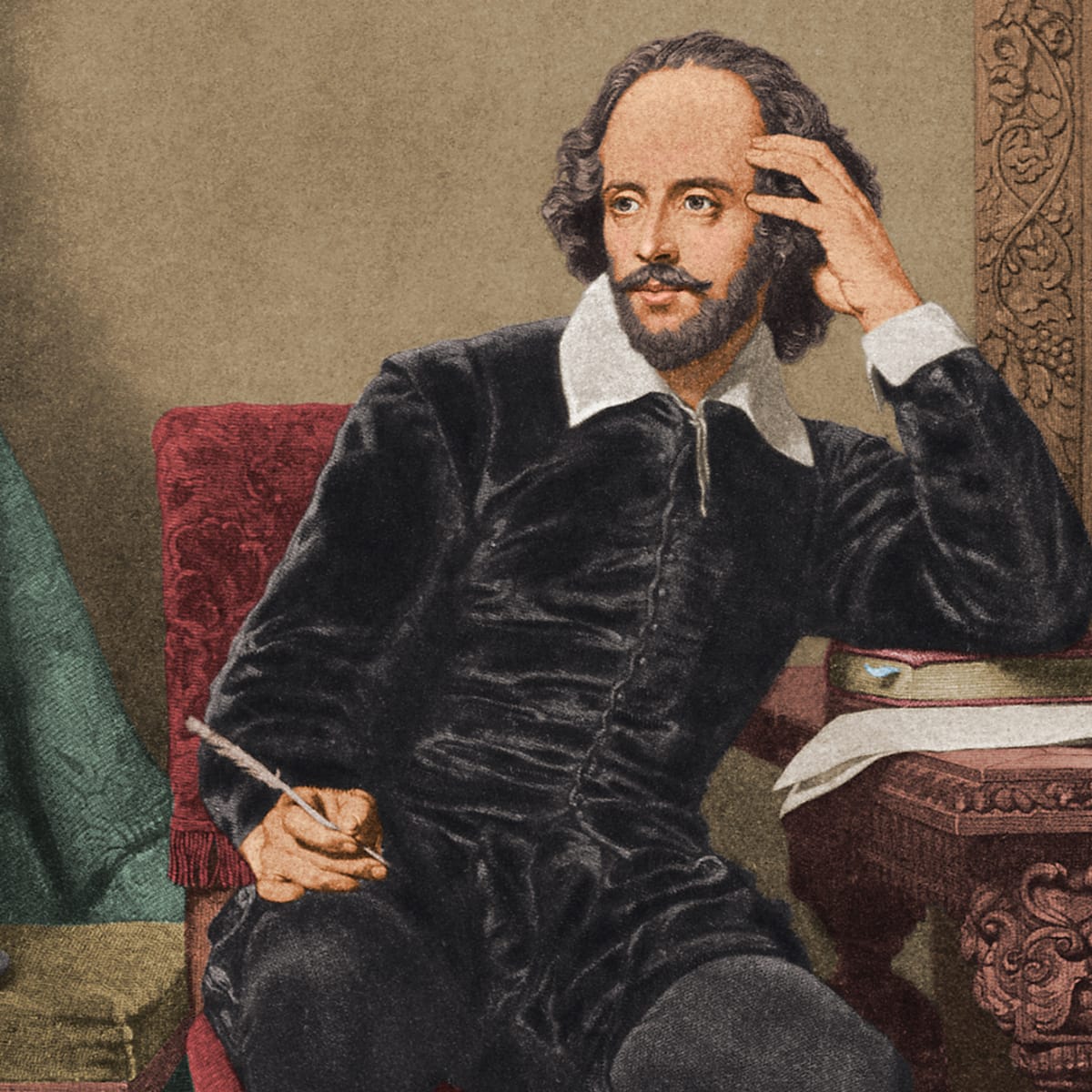 About the Author
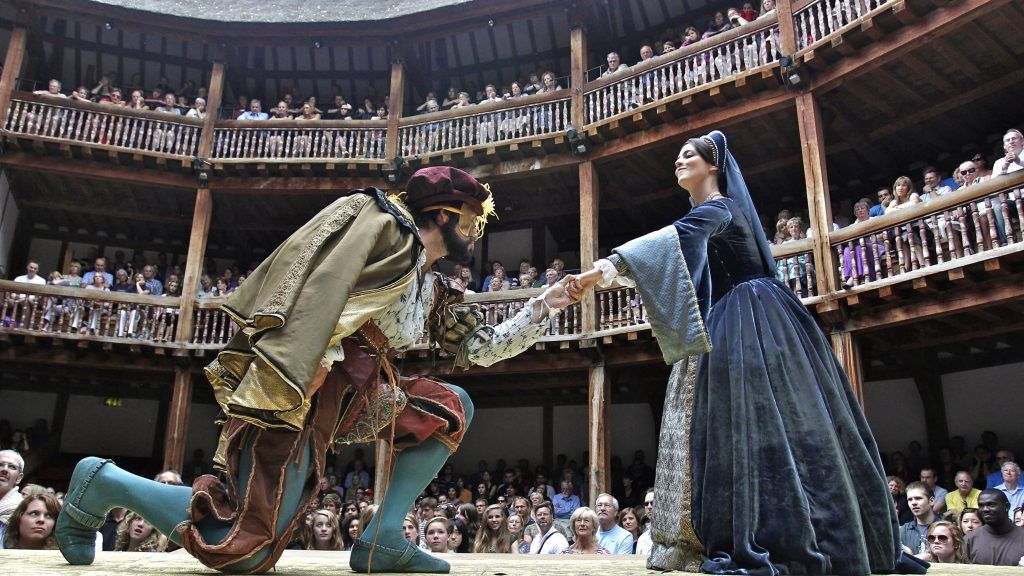 William Shakespeare
1564 – 1616
Stratford-upon-Avon, England
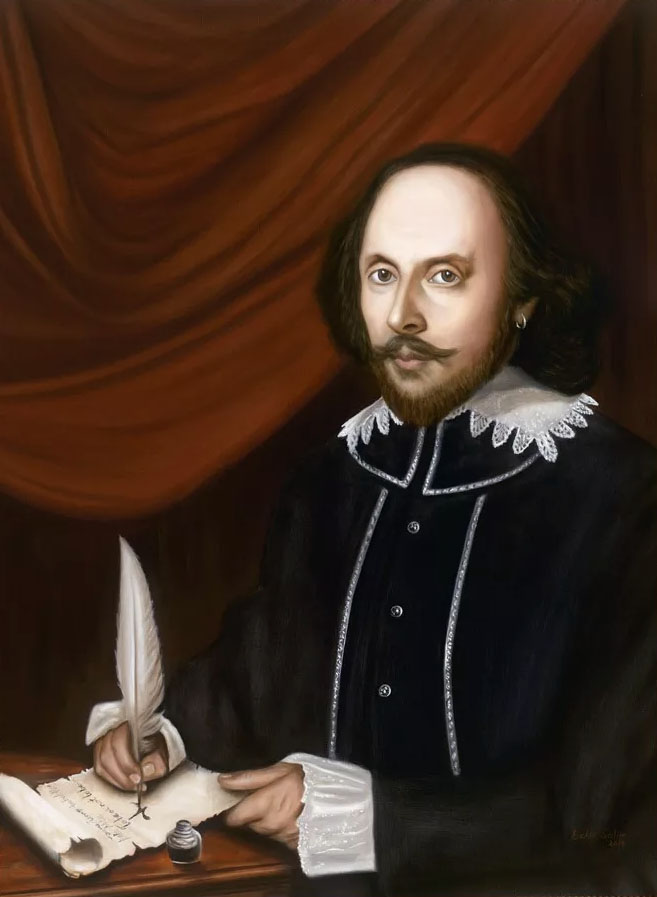 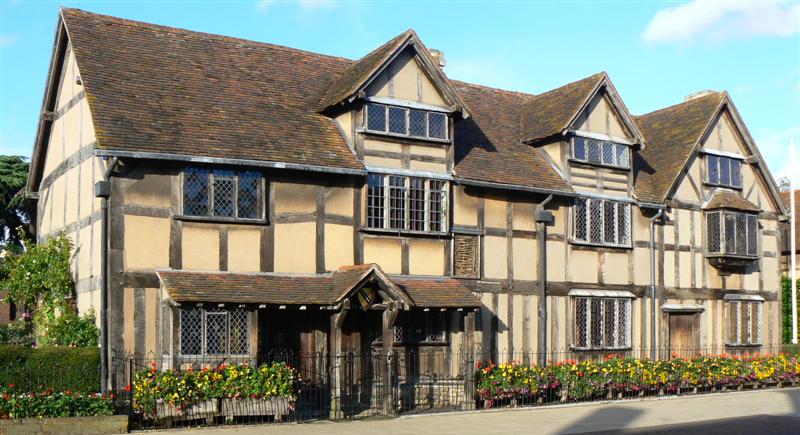 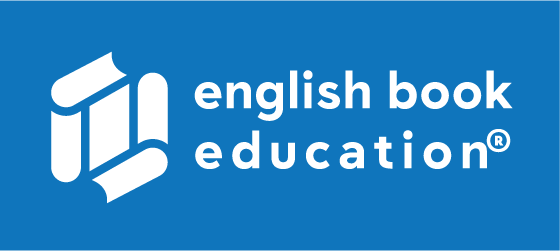 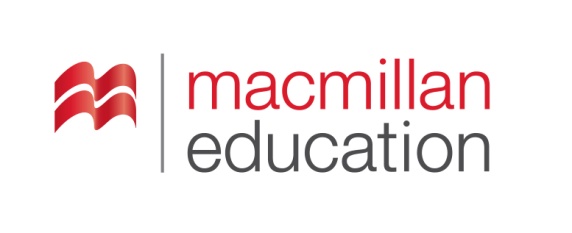 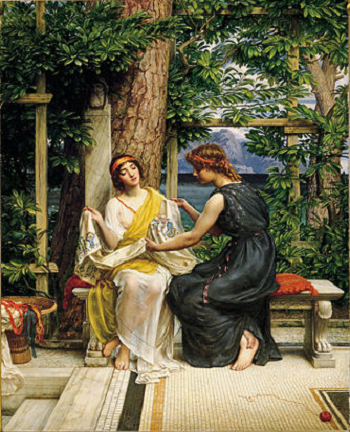 Summaryშინაარსი
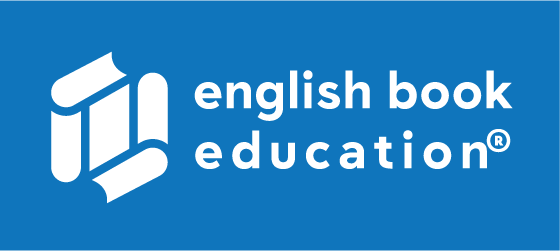 Characters - გმირები
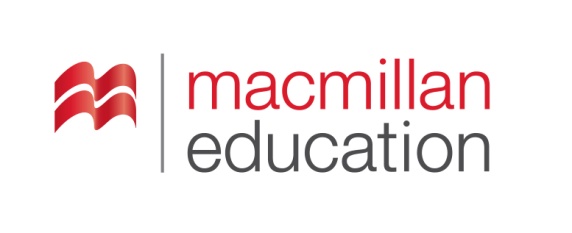 Theseus
Puck
Helena
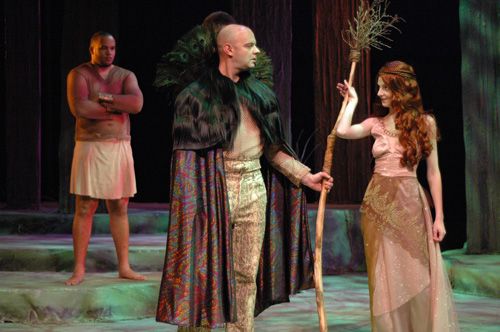 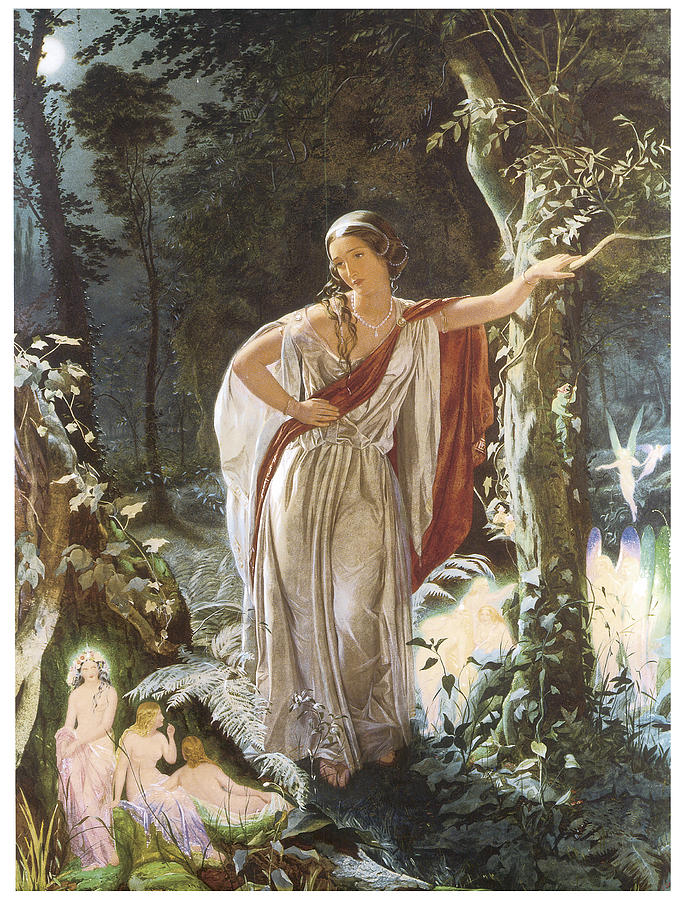 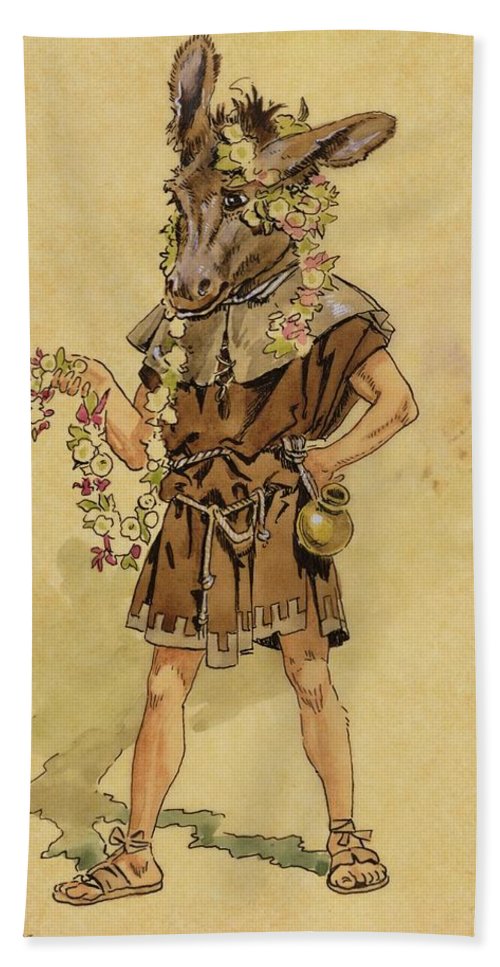 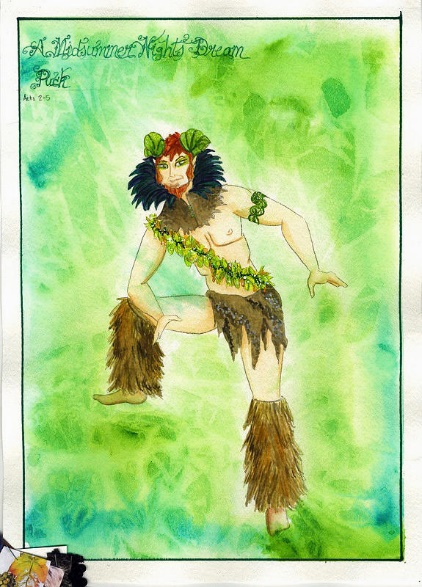 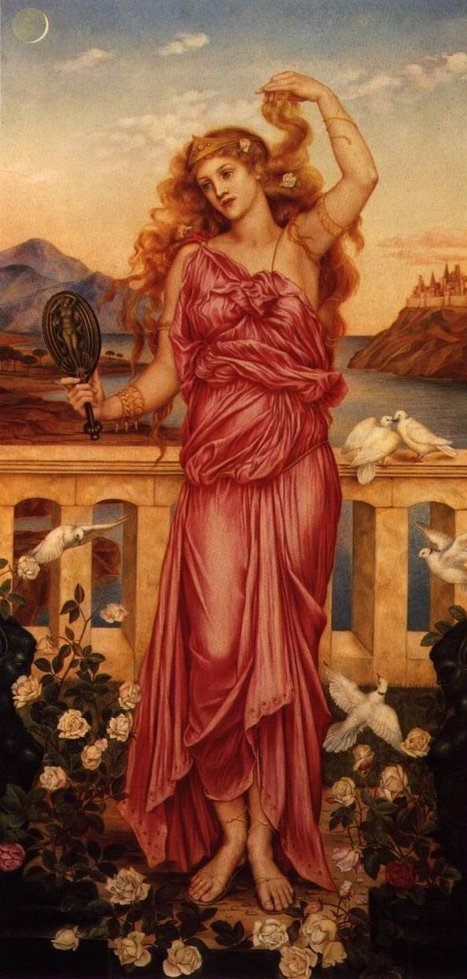 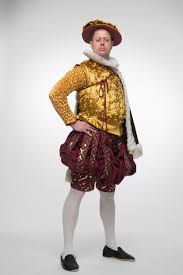 Bottom
Hermia
Oberon
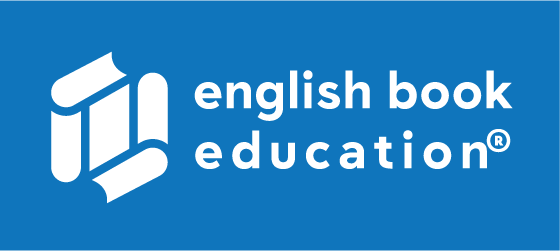 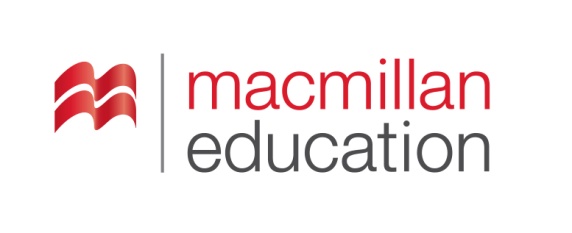 Settingმოქმედების ადგილი და დრო
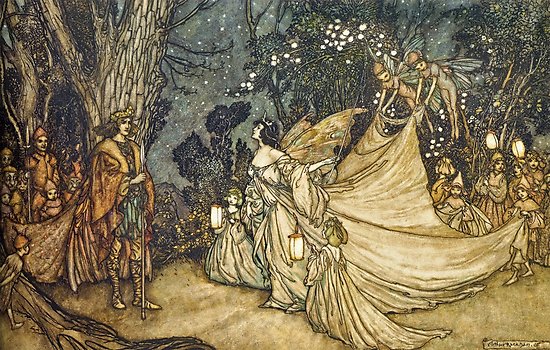 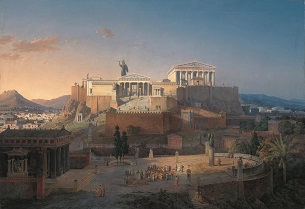 When

1595 or early 1596
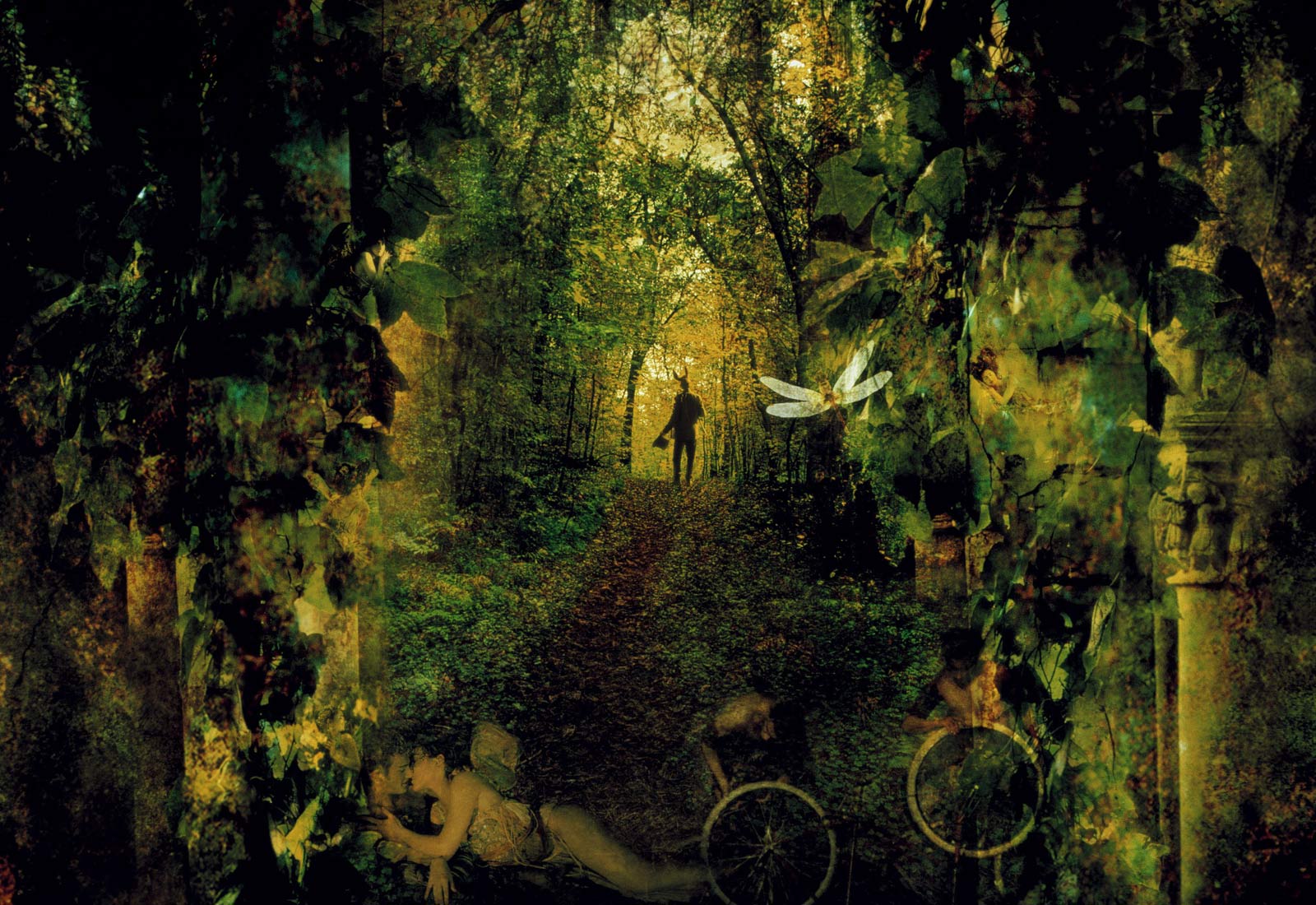 Where

The city of Athens and beyond the city’s walls
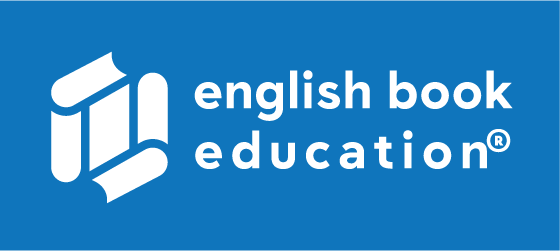 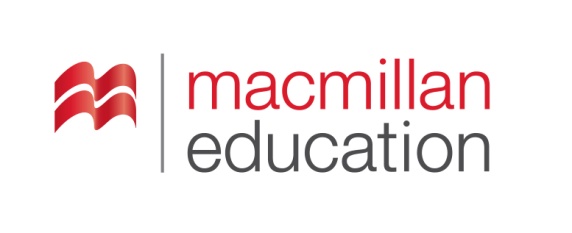 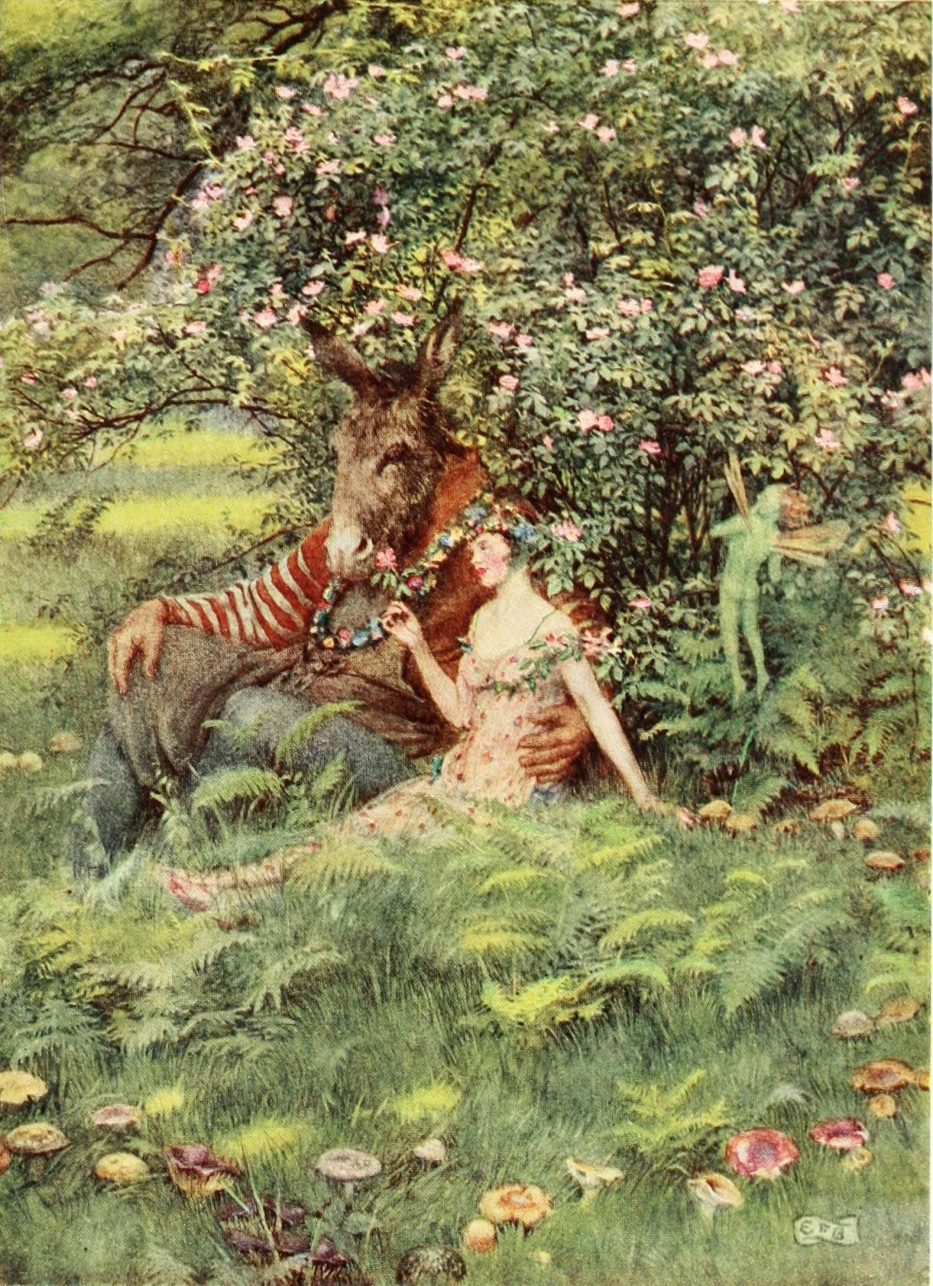 Main Themesმთავარი თემები
Conclusionშეჯამება
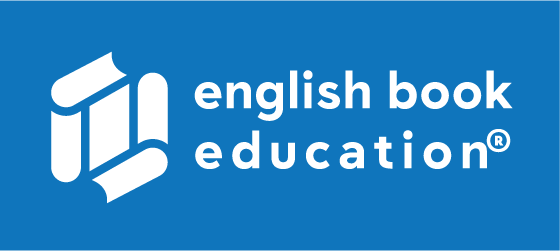 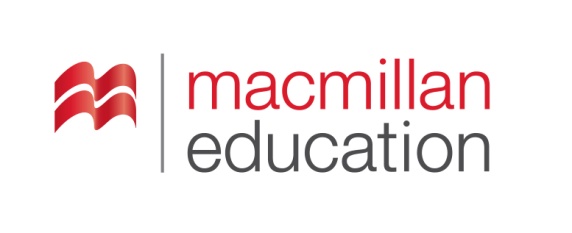 William Shakespeare
Theseus, duke of Athens, is going to marry Hippolyta, the Amazon queen. Meanwhile, two lovers, Hermia and Lysander, seek refuge in the forest near Athens when Hermia’s father demands that she marry Demetrius.
Love
Appearance and Reality
Order and Disorder
1595 or early 1596
The city of Athens and beyond the city’s walls
Hermia, Helena, Bottom, Puck, Oberon, Theseus
შელოცვა
შუალედი,
შესვენება
ვინმეს გაბრიყვება, გასულელება
ზიანის მიყენება
თხოვნა, ხვეწნა
მონაზონი
აპლოდისმენტები
განზრახ, გამიზნულად
Homeworkდავალება
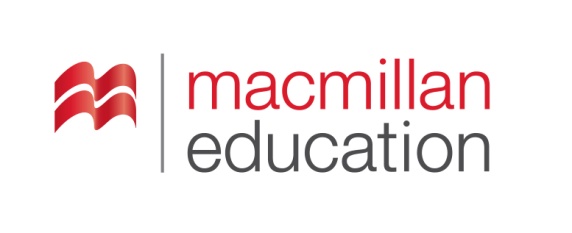 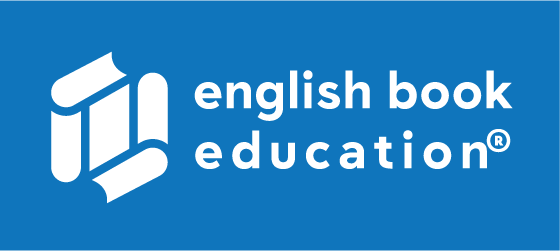 Imagine you are going to your friend's birthday party, and all your friends will be there.  On the way there, you find out that you have magic powers.  What will you do to make your friend's birthday the best birthday party ever?

წარმოიდგინე, მეგობრის დაბადების დღის წვეულებაზე მიმავალმა აღმოაჩინე, რომ განსაკუთრებულ ძალას ფლობ. რას გააკეთებდი, რომ საღამო დღესასწაულად გექცია?
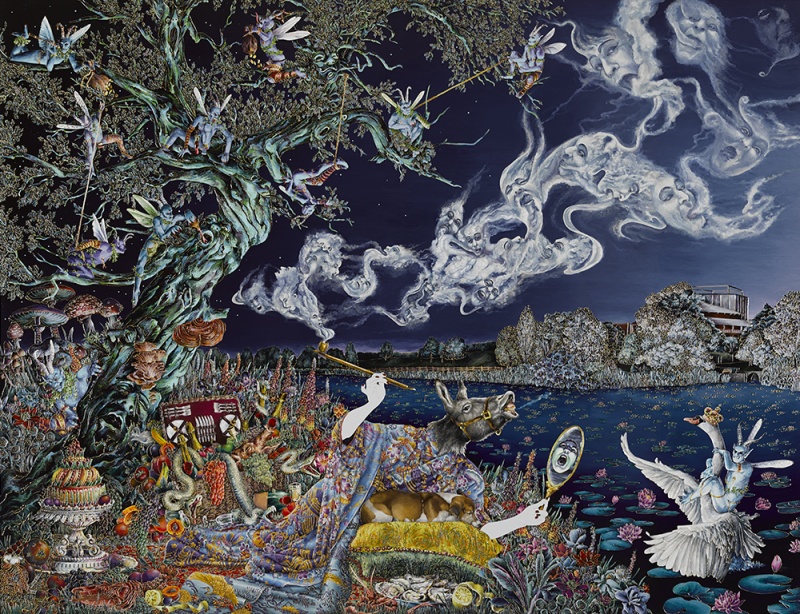